Organoleptisch keuren
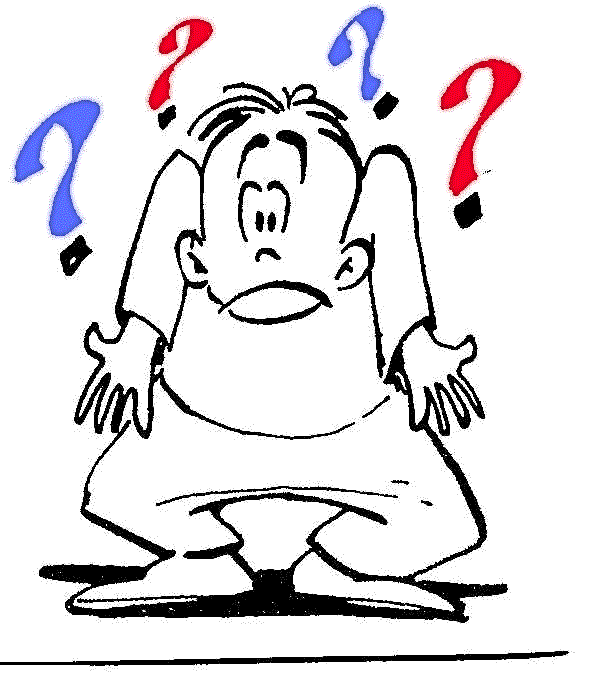 Wat is het?
&
Hoe doe je dat?
Organoleptisch proeven =het keuren van voeding met je organen
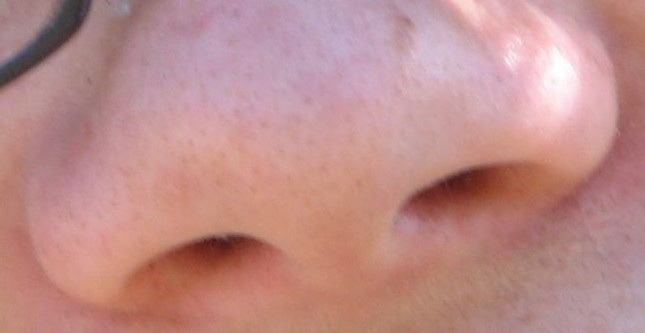 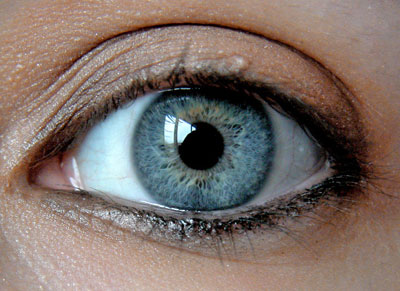 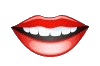 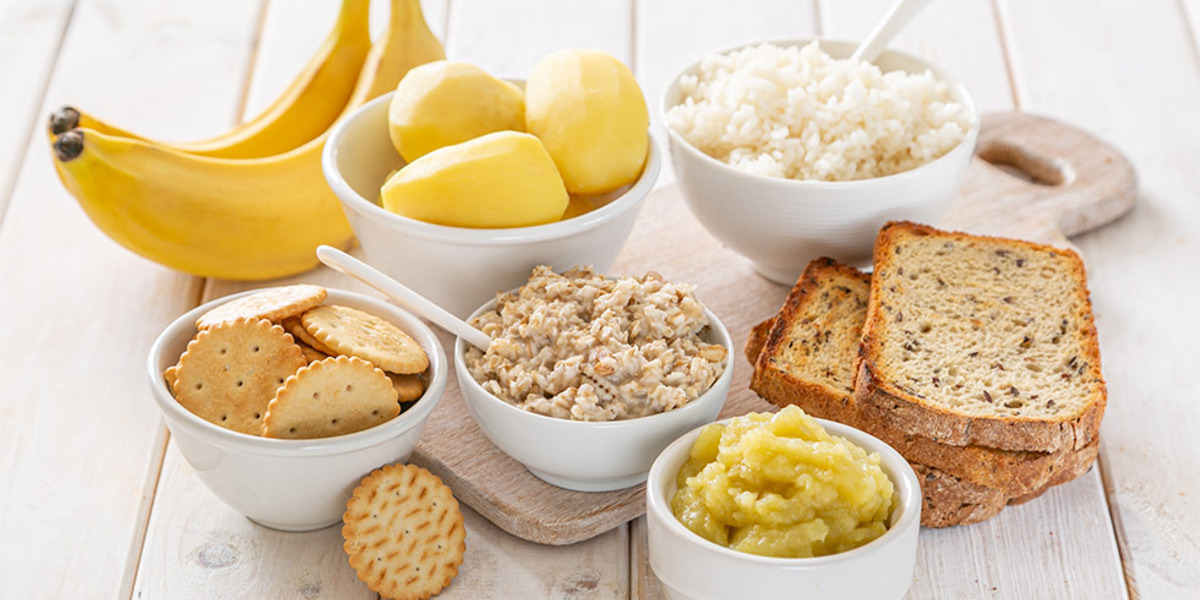 Je keurt op:
Geur
Kleur  
Mondgevoel 
Smaak
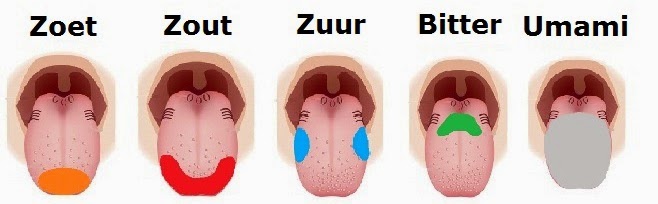 Waar moet je op letten:
Zorg voor een schoon glas bij elke keuring
 Drink na elke keuring een slokje water of spoel     je mond
 Zorg voor schone lepels bij elke keuring
 Leg een servetje neer
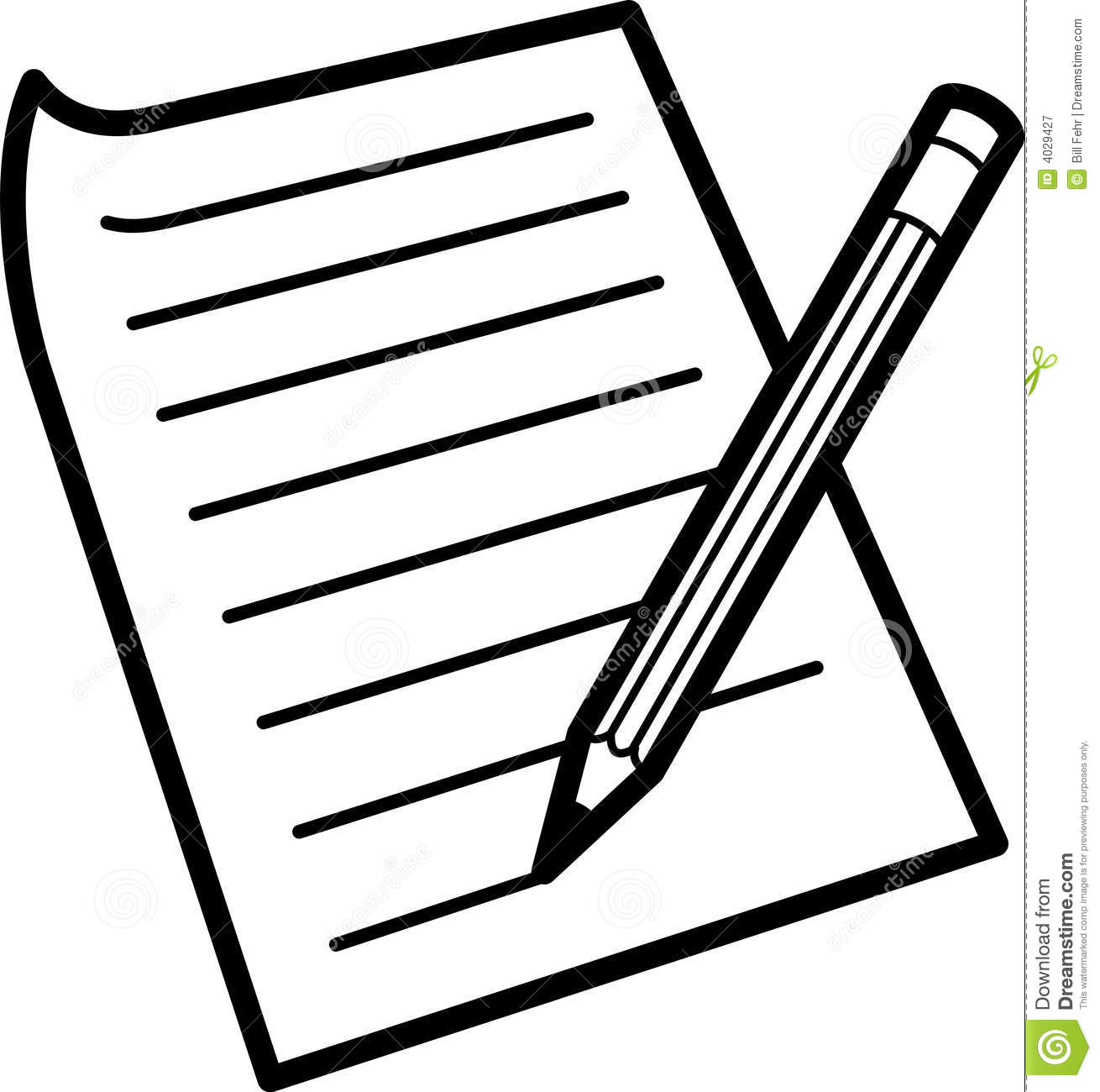 Noteer wat je:
proeft 
 ruikt 
 ziet  
 voelt